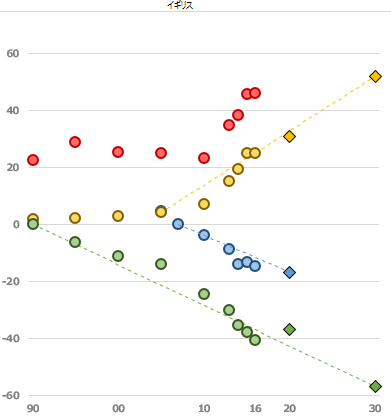 47
非化石比率※1
53
25
39
※GHG全体の79%
再エネ比率※2
※最終エネルギー消費に
　 占める再エネ比率
一次エネ消費量
削減率
※エネルギー起源
　CO2の25%
-15
-17
-37
GHG削減率
-41
-57
※1 電源構成における原子力および再生可能エネルギーの比率
※2 電源構成における再生可能エネルギー比率